El Pretérito y el Imperfecto
Eran las ocho cuando Pablo fue al cine.
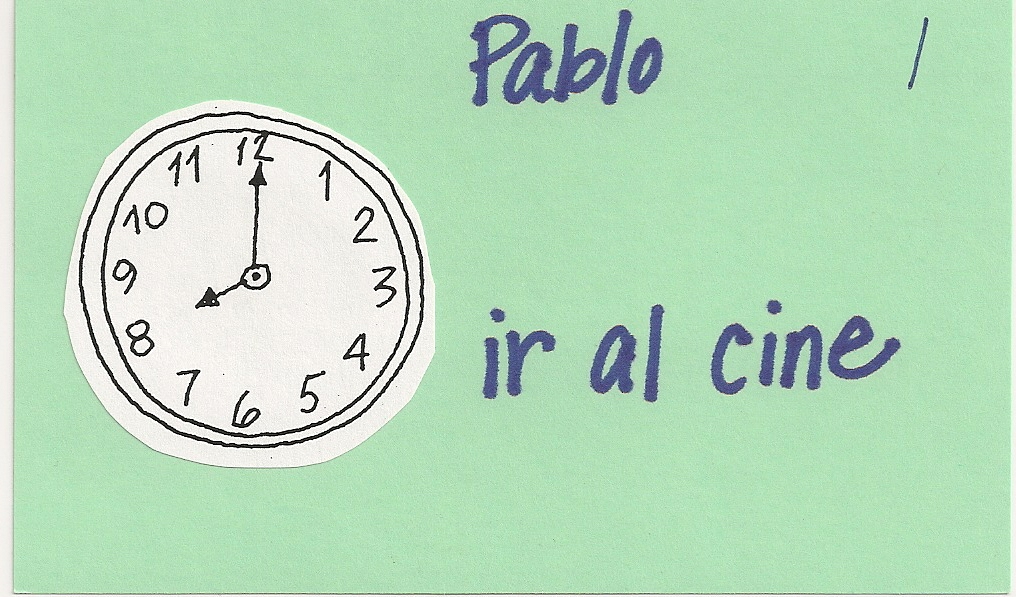 Eran las diez y diez cuando (yo) corté el césped.
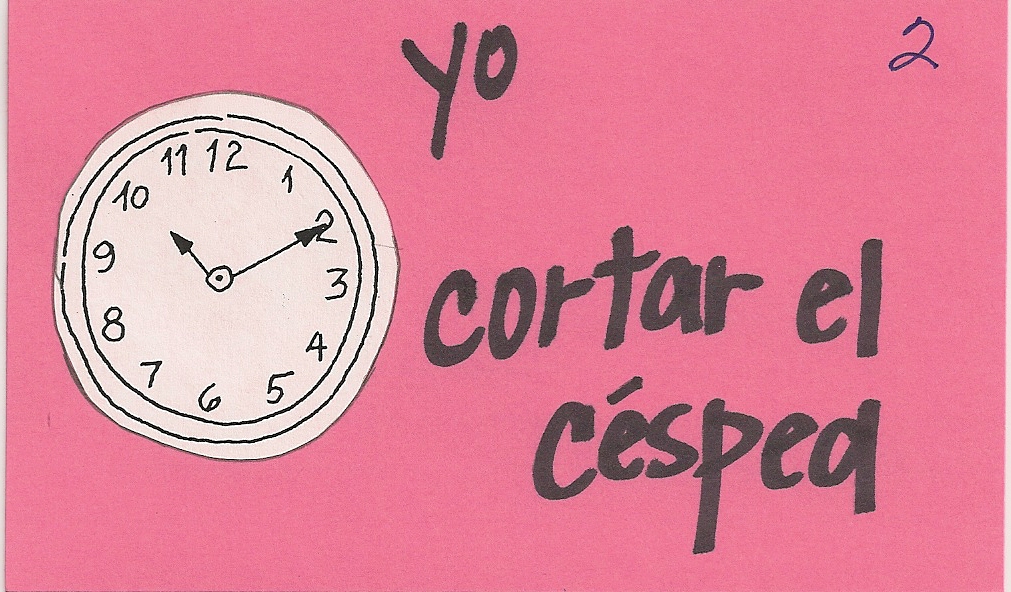 Eran las cinco cuando (tú) preparaste la cena.
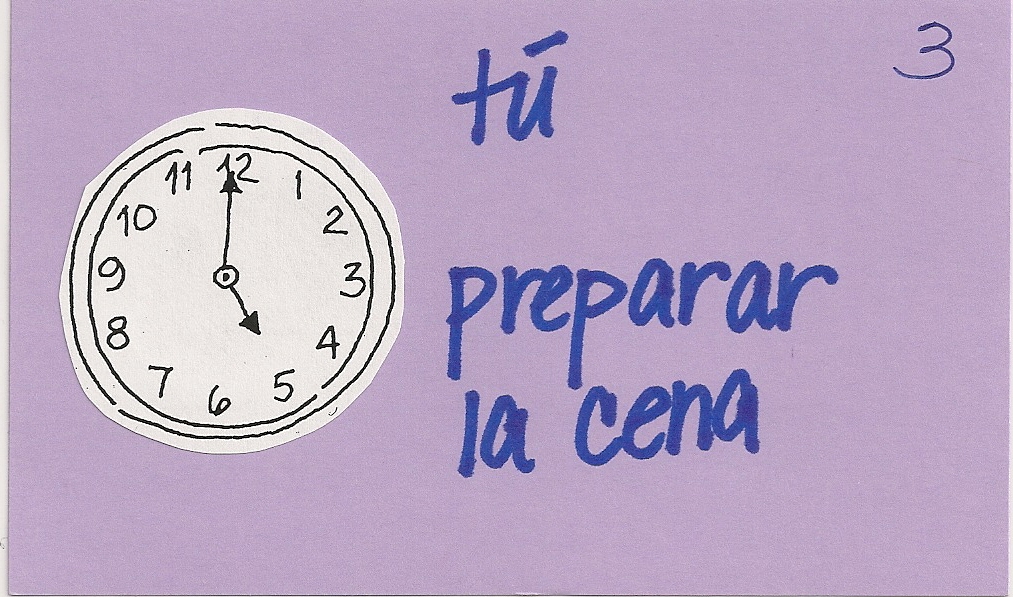 Eran las dos y veinte y cinco cuando (yo) saqué la basura.
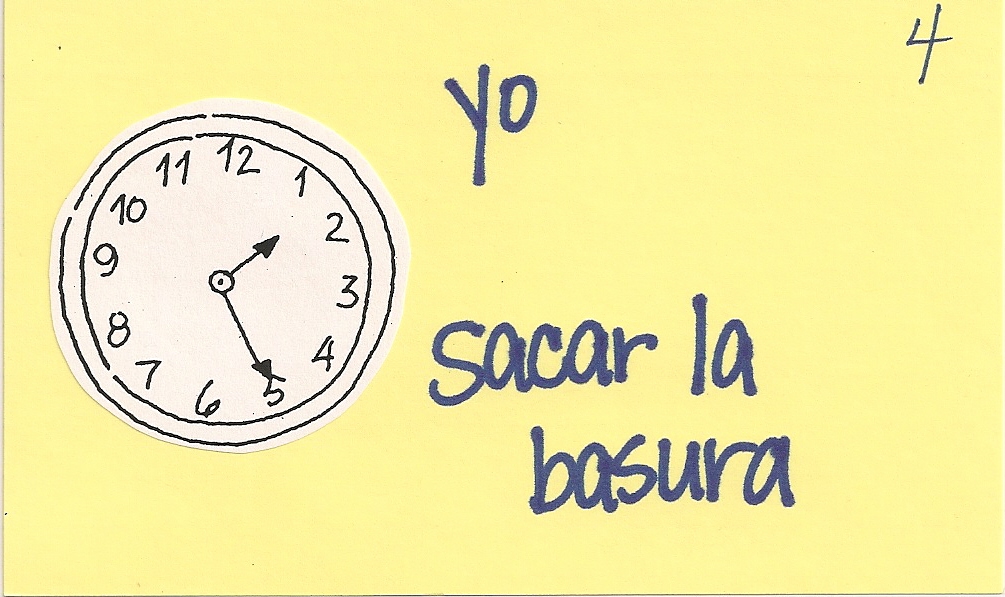 Eran las ocho y cincuenta cuando (vosotros) estudiasteis para el examen.Eran las nueve menos diez cuando (vosotros) estudiasteis para el examen.
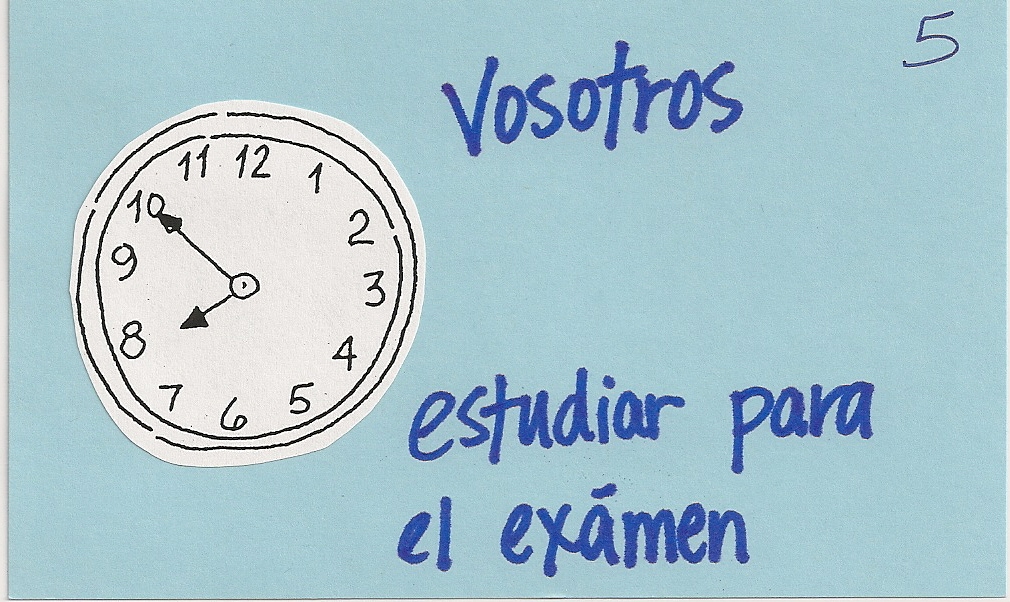 Eran las diez y cuarenta y cinco cuando Jaime y Carmen se acostaron.Eran las once menos cuarto cuando Jaime y Carmen se acostaron.
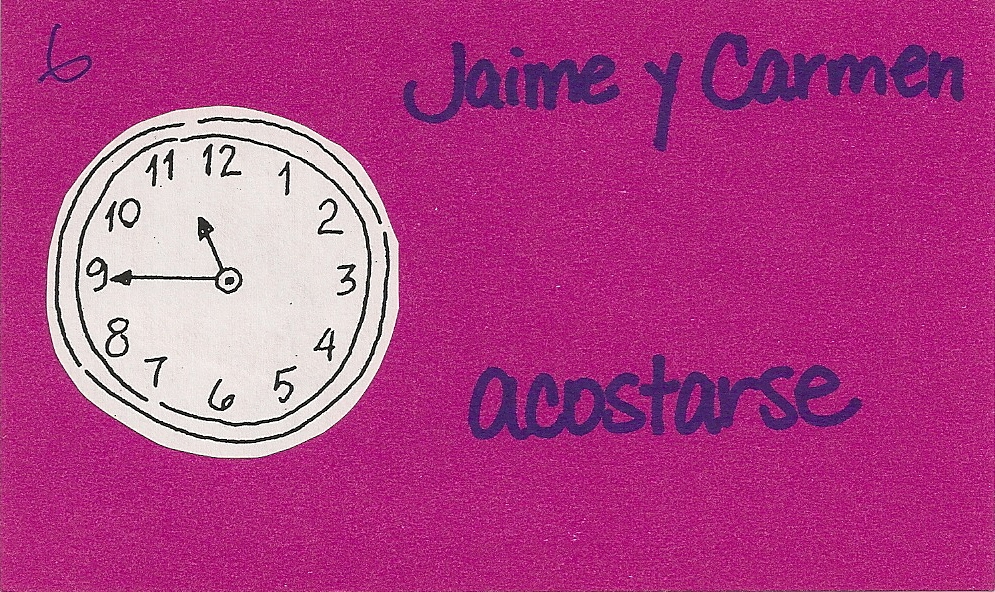 Eran las diez y cuarto cuando Sandra y yo almorzamos.
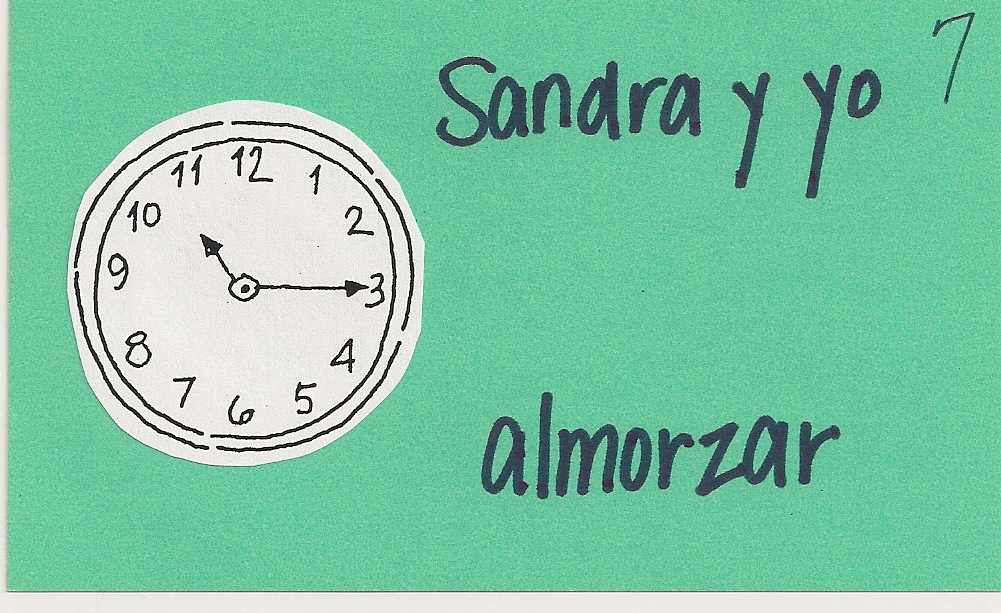